The Panelists

Billy Cuthrell, Progressive Music Center
Ryan West, West Music
Shane Kinney, Drum Center of Portsmouth
Gabriel O’Brien, Larry’s Music Center
Myrna Sislen, Middle C Music
Tom Menrath, Vintage King Audio

Moderated by Frank Alkyer, Music Inc. Magazine
Round 1: Best Add-Ons and Accessories
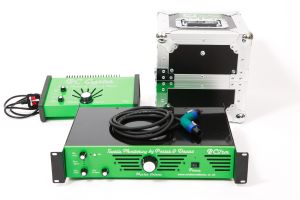 Porter & Davies
Booth #303
Round 1: Best Add-Ons and Accessories
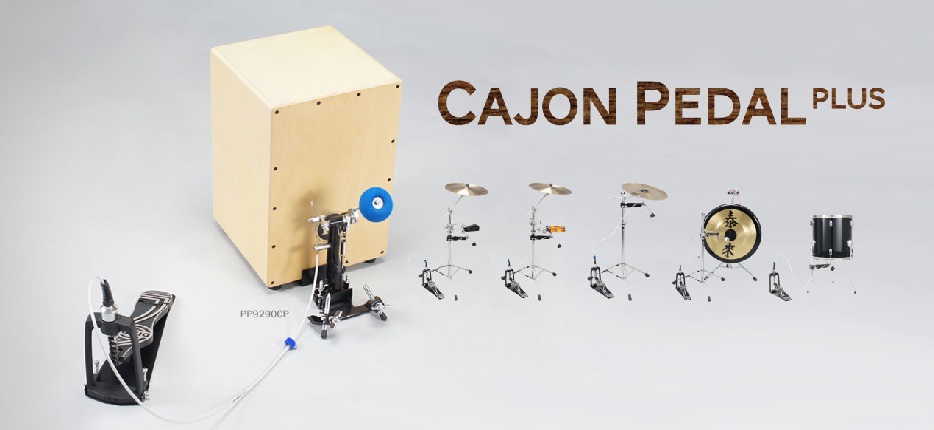 Dixon Cajon Pedal Plus
Booth #502
Round 1: Best Add-Ons and Accessories
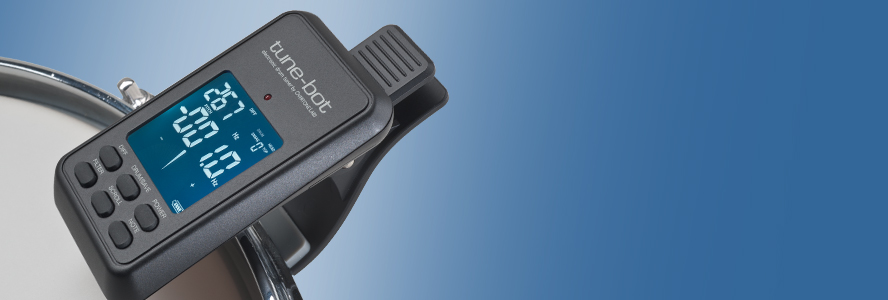 Overtone Labs Tune-Bot Drum Tuner
See it at Pearl
Booth #110
Round 1: Best Add-Ons and Accessories
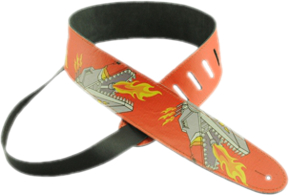 Henry Heller Straps
Distributed by OMG
Booth #1416
Round 1: Best Add-Ons and Accessories
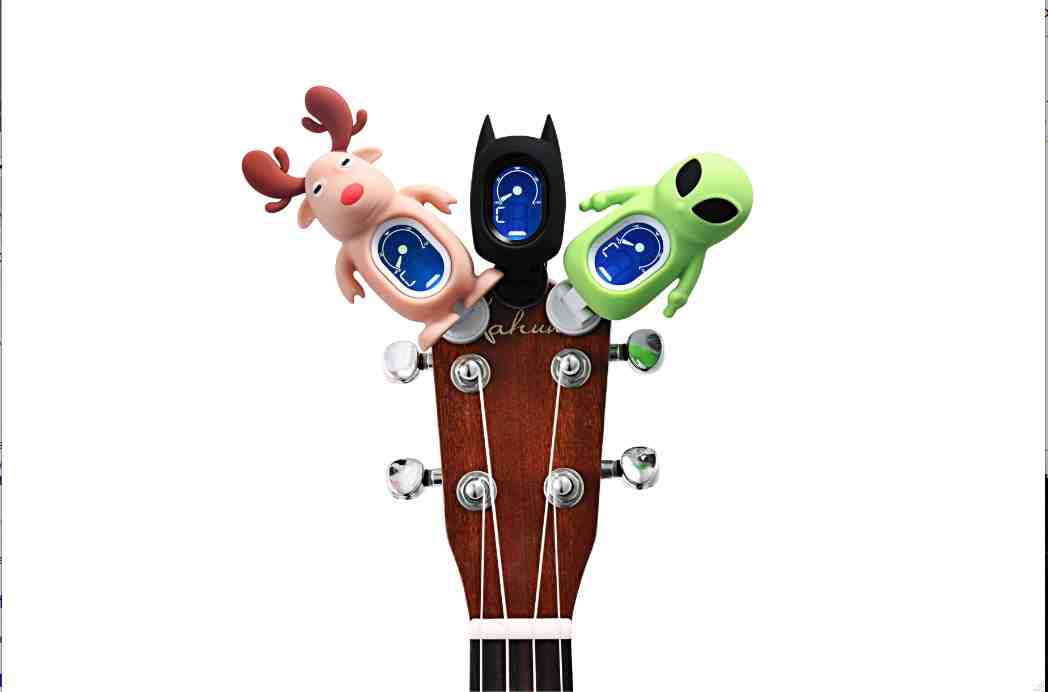 IMS Technologies Tuners
Booth #900
Round 1: Best Add-Ons and Accessories
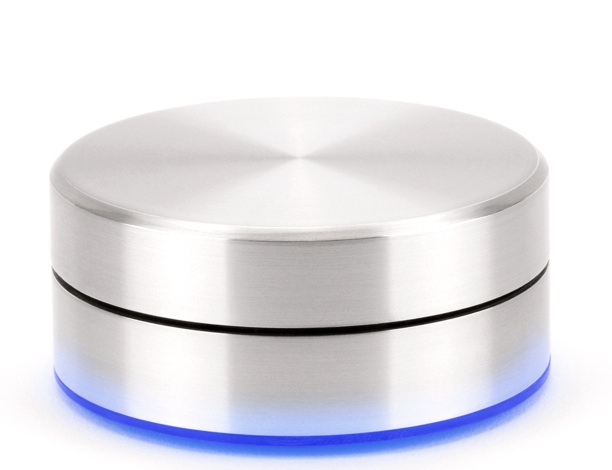 Griffin PowerMate Wireless Programmable Controller
Booth #555
Round 1: Best Add-Ons and Accessories

Porter & Davies … Booth 303
Dixon Cajon Pedal Plus … Booth 502
Overtone Labs Tune-Bot Drum Tuner … Booth 110
Henry Heller Straps … Booth 1416
IMS Technologies Tuners ... Booth 900
Griffin PowerMate … Booth 555
Round 2: Gotta Stock It
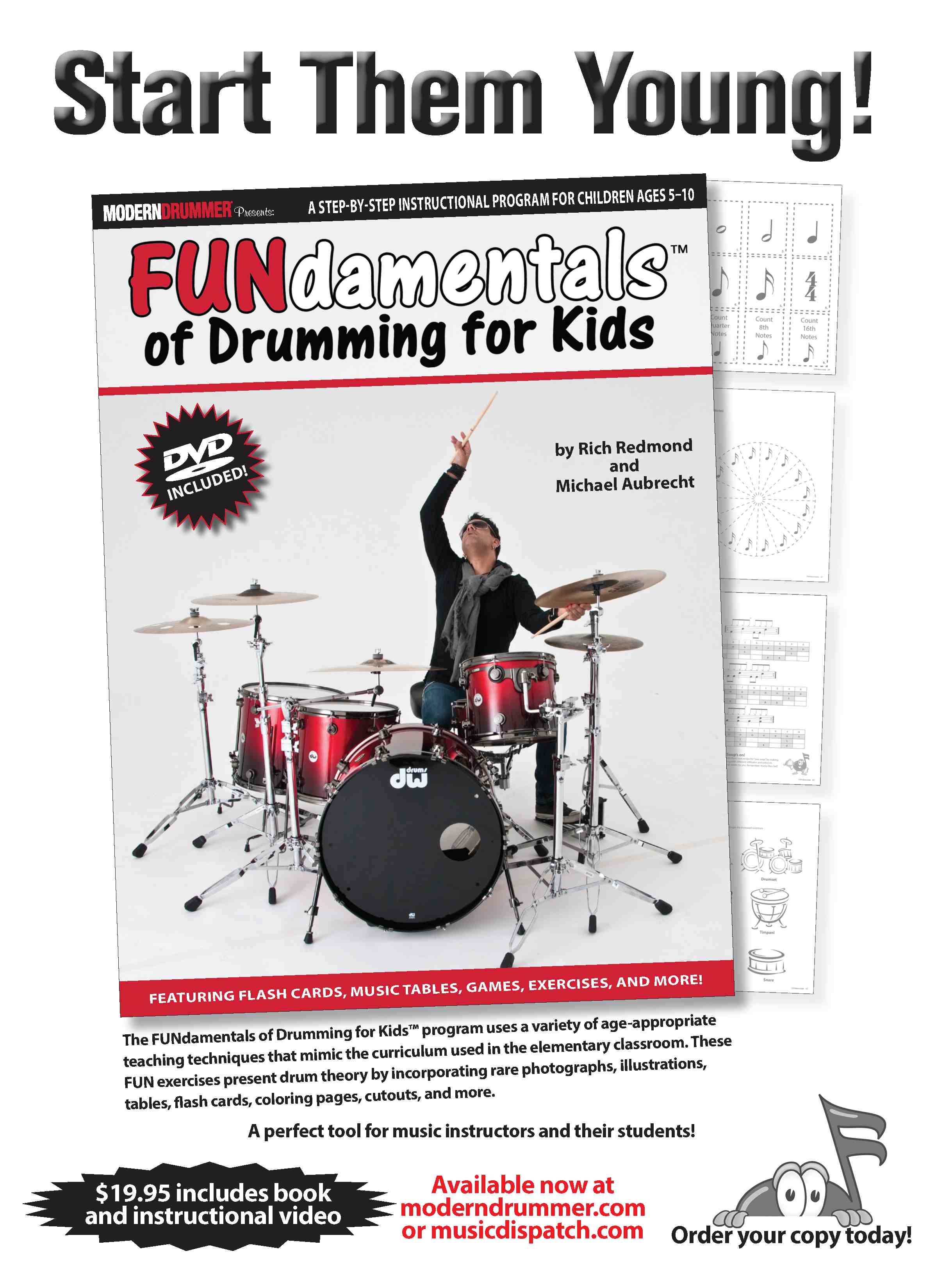 Rich Redmond’s FUNdamentals, Modern Drummer
Distributed by Hal Leonard
Booth #614
Round 2: Gotta Stock It
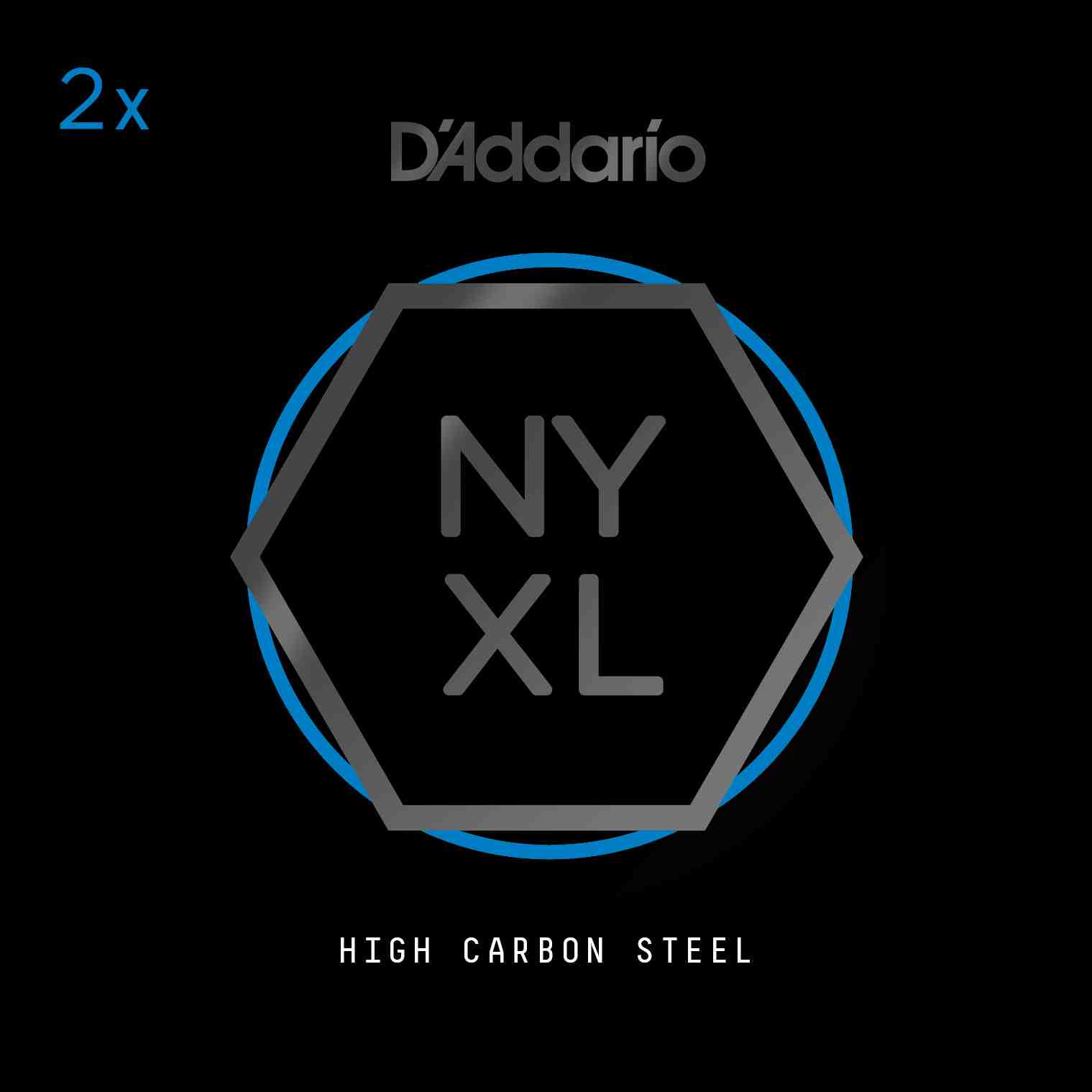 D’Addario NYXL
Booth #1002
Round 2: Gotta Stock It
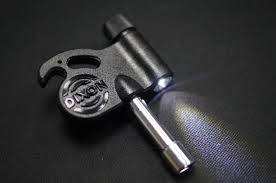 Dixon Brite Key
Booth #502
Round 2: Gotta Stock It
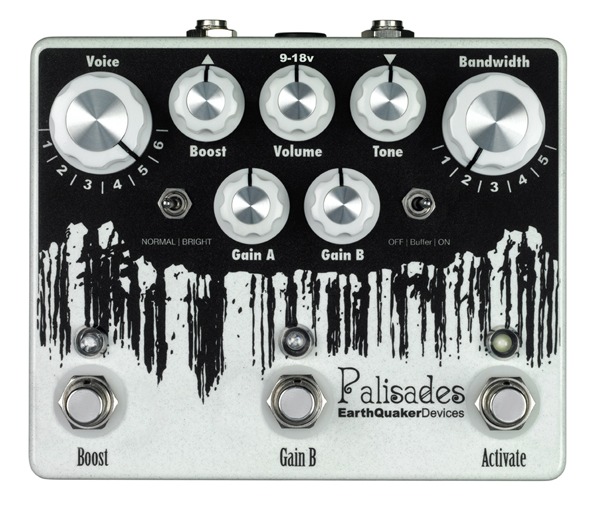 EarthQuaker Devices
Booth #1136
Round 2: Gotta Stock It
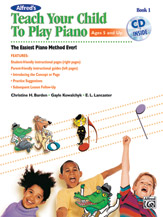 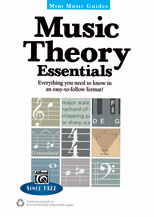 Alfred Teach Your Child To Play Series&Alfred Mini Music Guides
Booth #734
Round 2: Gotta Stock It
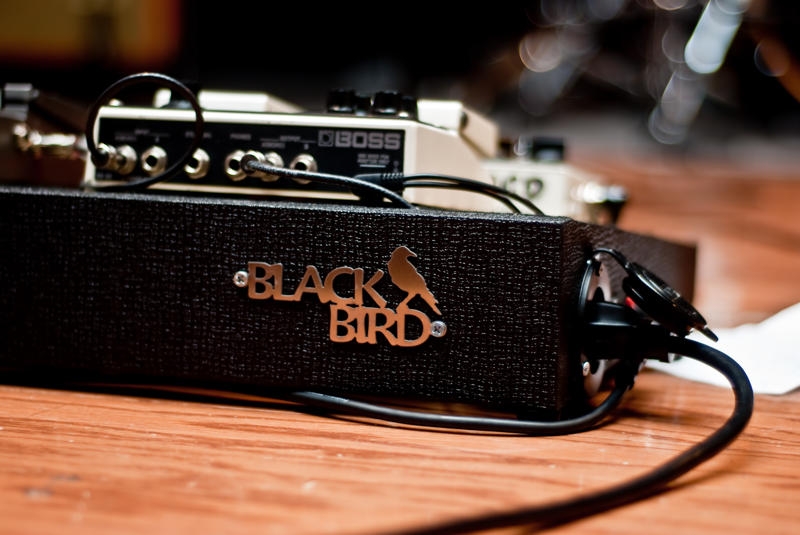 Blackbird Custom Pedalboards
Booth #1658
Round 2: Gotta Stock It

Rich Redmond’s FUNdamentals … Booth 614
D’Addario NYXL … Booth 1002
Dixon Brite Key … Booth 502
EarthQuaker Devices … Booth 1136
Alfred Titles ... Booth 734
Blackbird Custom Pedalboards … Booth 1658
Round 3: Companies to Watch
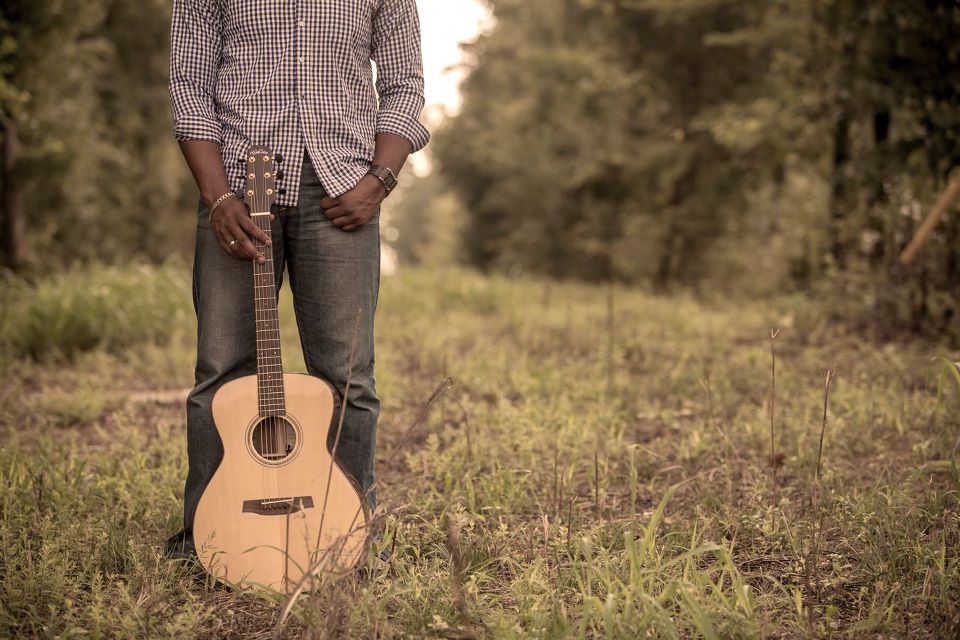 Walden Guitars
Booth #314
Round 3: Companies to Watch
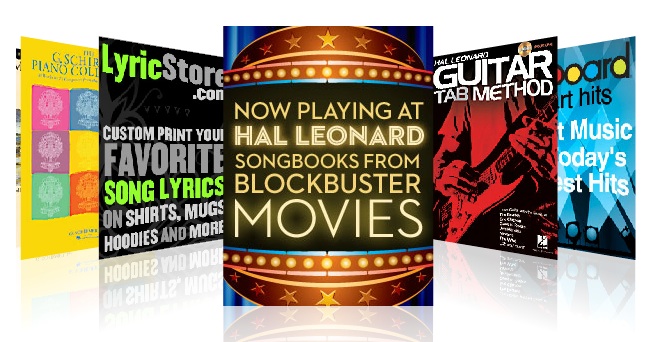 Hal Leonard
Booth #614
Round 3: Companies to Watch
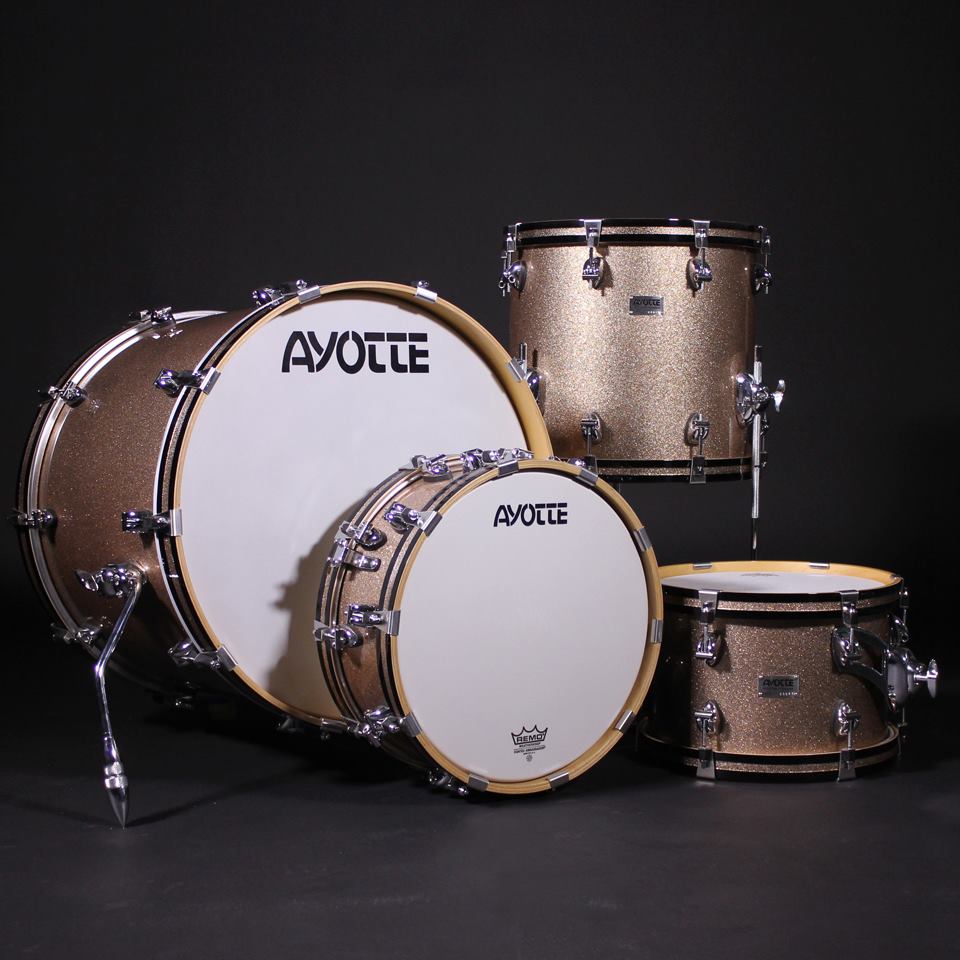 Ayotte Drums
Booth #210
Round 3: Companies to Watch
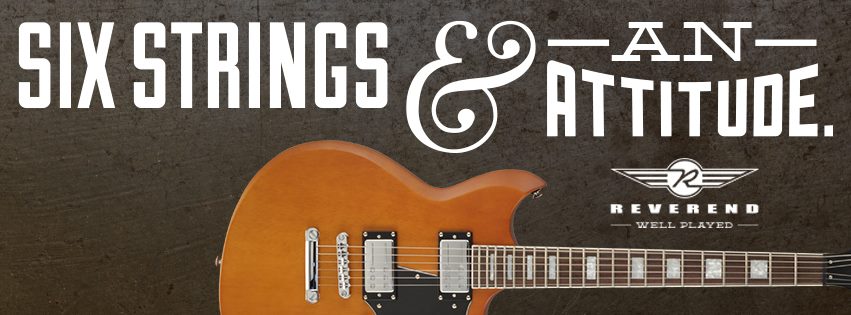 Reverend Guitars
Booth #944
Round 3: Companies to Watch
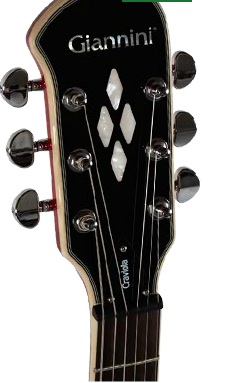 Giannini USA
Booth #1303
Round 3: Companies to Watch
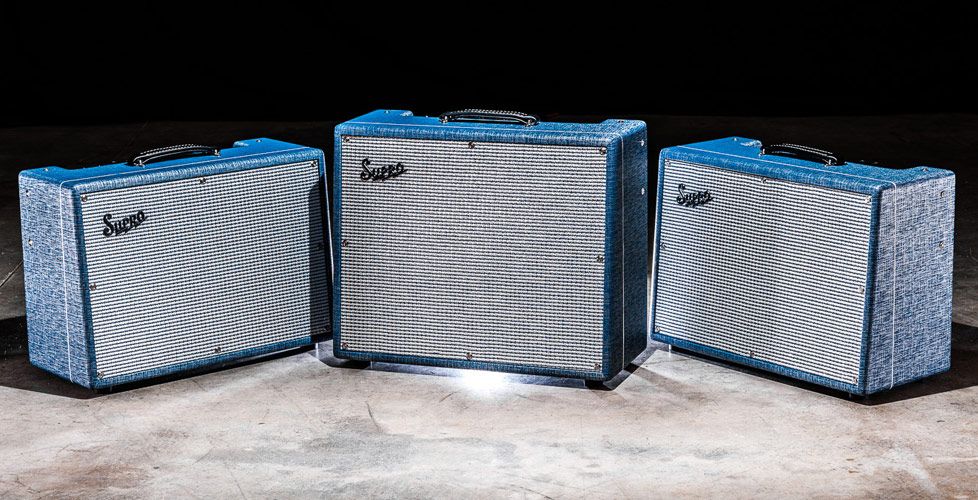 Supro USA
Booth #1436
Round 3: Companies to Watch

Walden Guitars … Booth 314
Hal Leonard … Booth 614
Ayotte Drums … Booth 210
Reverend Guitars … Booth 944
Giannini USA ... Booth 1303
Supro USA … Booth 1436
Round 4: Best in Show
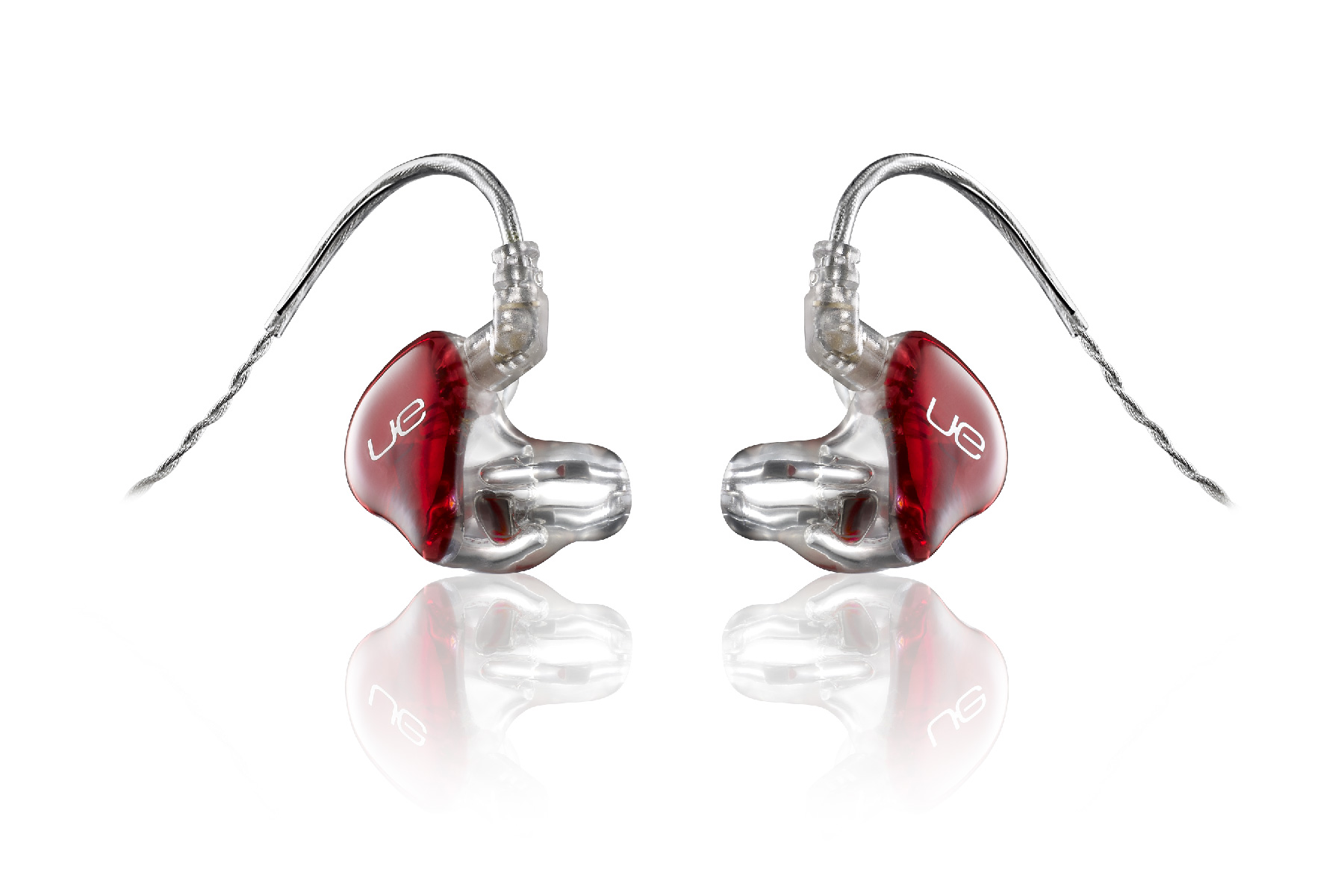 Ultimate Ears
Booth #338
Round 4: Best in Show
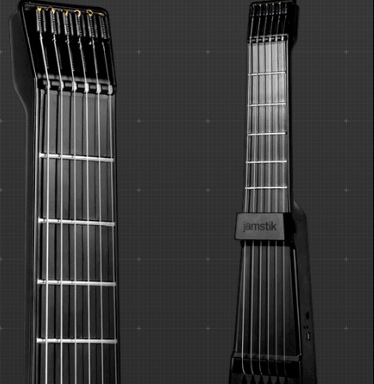 Zivix JamStik
Booth #450
Round 4: Best in Show
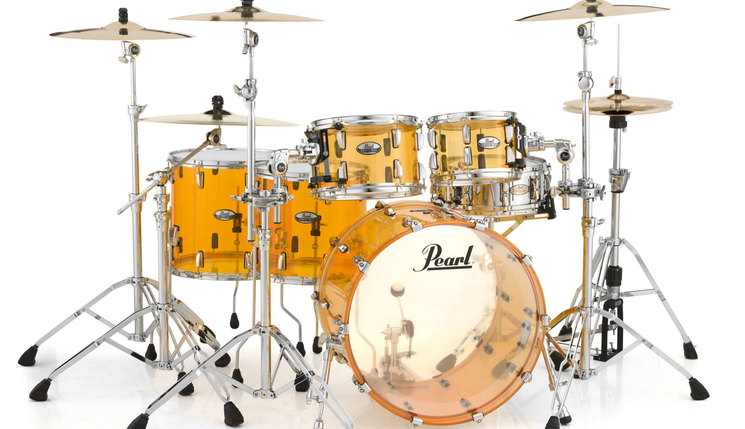 Pearl Crystal Beat Drum Series
Booth #110
Round 4: Best in Show
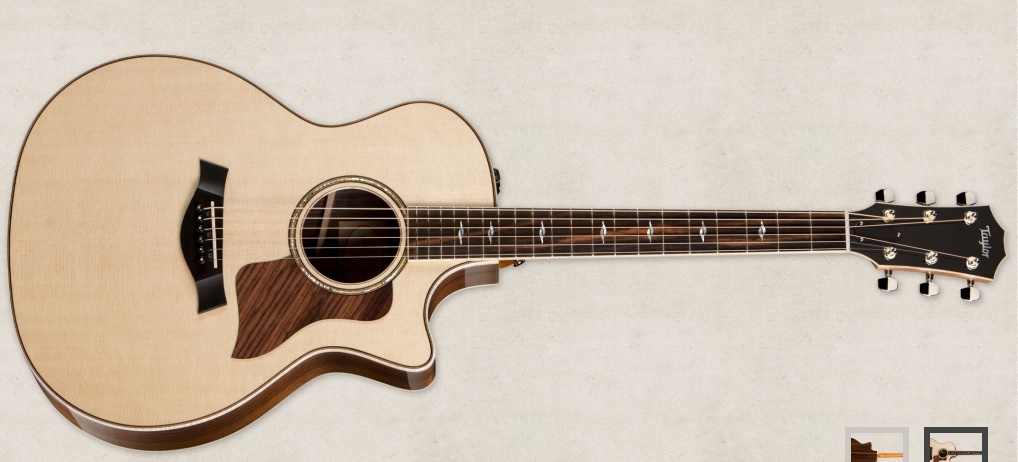 Taylor 814ce
Booth #201A
Round 4: Best in Show
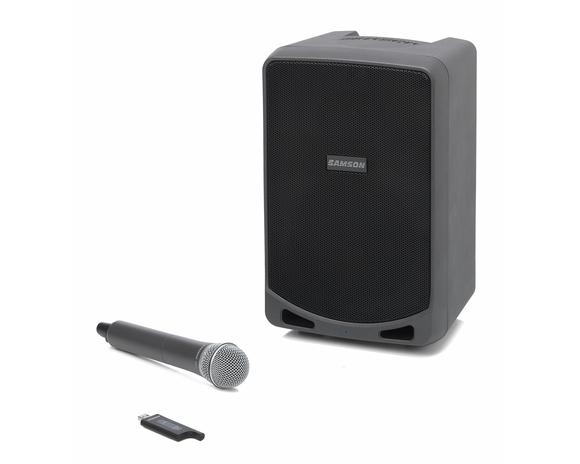 Samson Expedition XP106w
Booth #624
Round 4: Best in Show
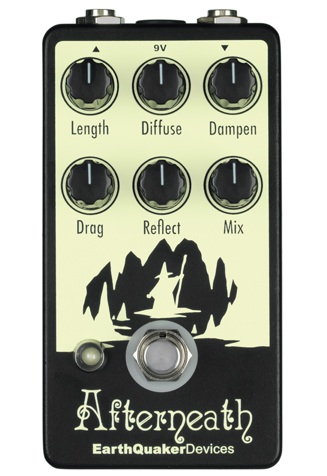 EarthQuaker Devices Afterneath
Booth #1136
Round 4: Best in Show

Ultimate Ears … Booth 338
Zivix JamStik … Booth 450
Pearl Crystal Beat Drum Series … Booth 110
Taylor 814ce … Booth 201A
Samson Expedition XP106w ... Booth 624
EarthQuaker Devices Afterneath … Booth 1136